TPAF – My Pension Online
May 2019
Overview
Website statistics

Improvements since May 2018
 
Future plans for My Pension Online

What are the benefits of My Pension Online

Any Questions
Statistics Update
Total Web Visits – 2015 - 2018
Mobile User Growth – Web Visits
Account Holders
Retired Members:

45%
Total:

877,000 
(44% of all members)
Other Members:

31,507
Deferred Members:

23%
A walkthrough of improvements
Dashboard Evolution
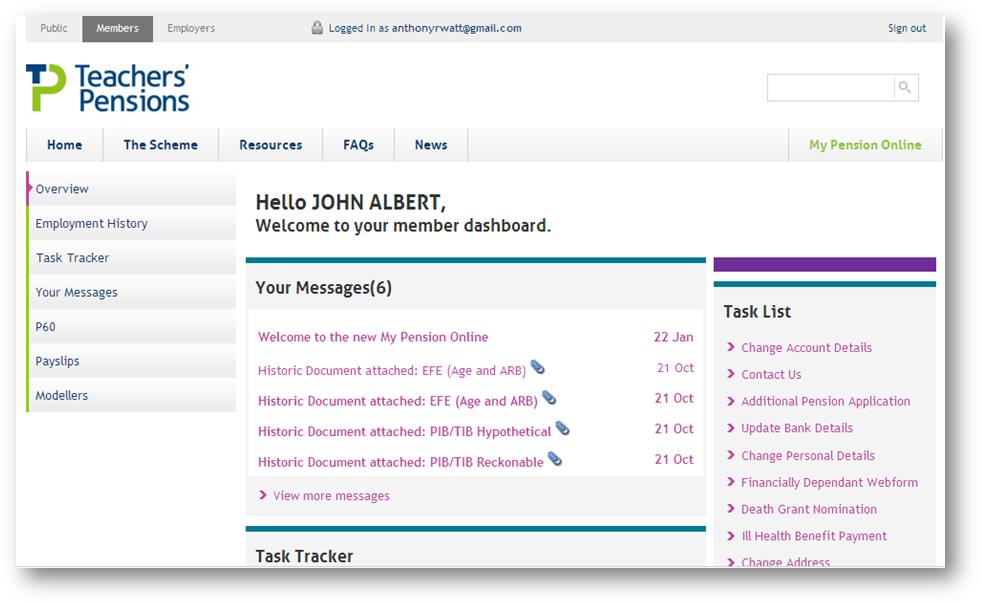 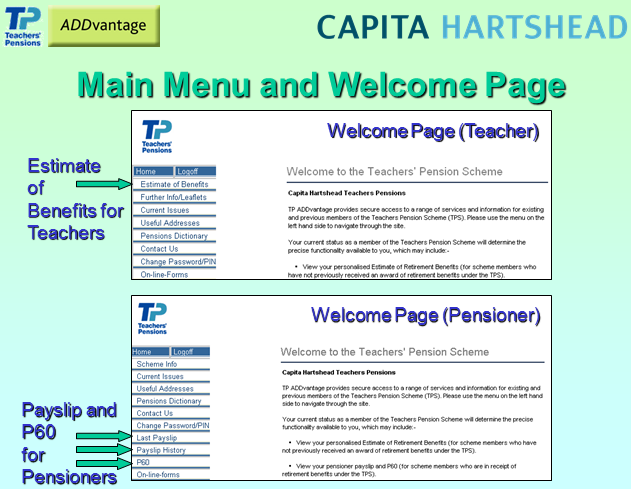 Dashboard Evolution
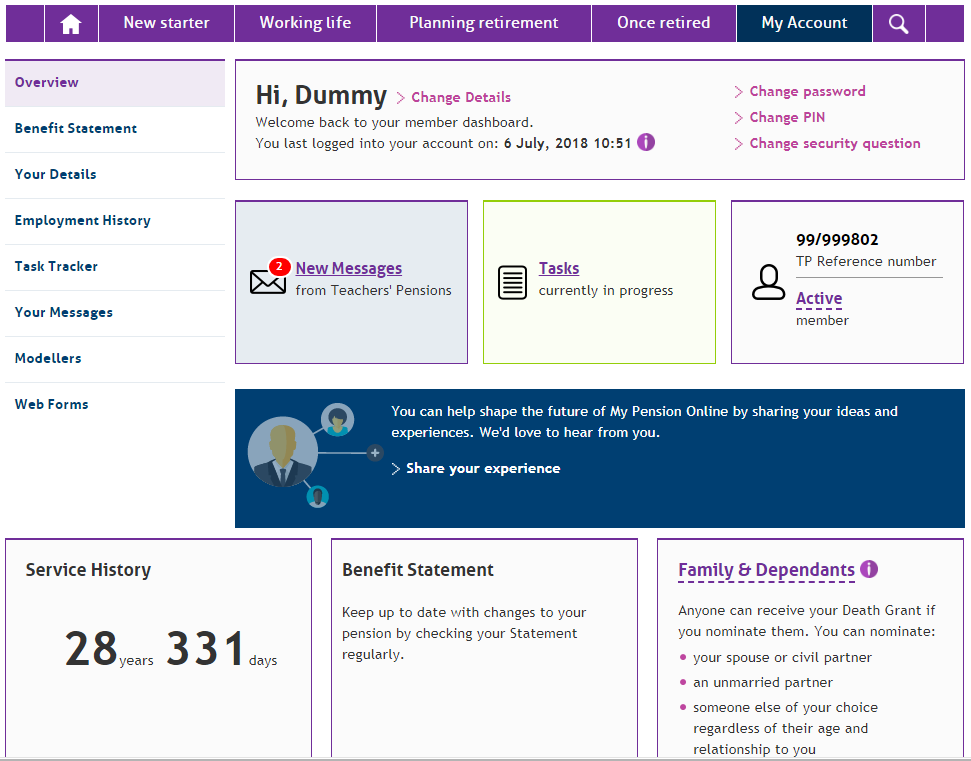 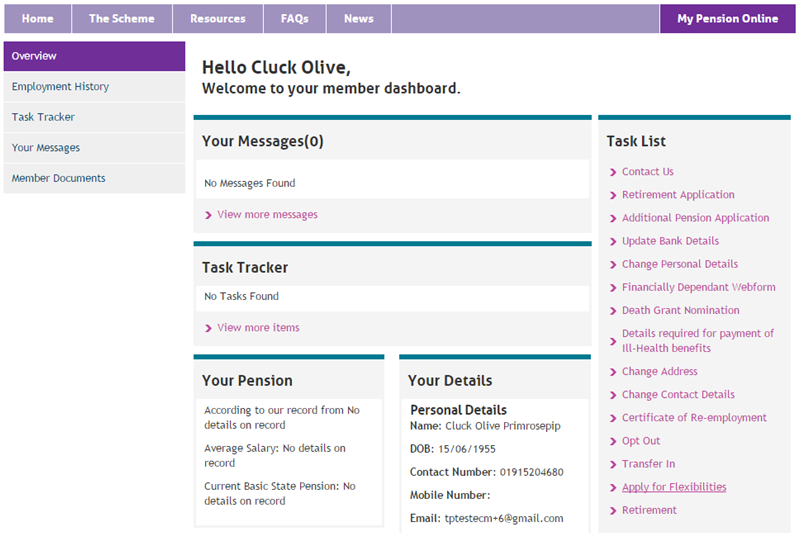 Dashboard Evolution
We’re not done yet

Continuous improvement

Internal testing

Further benefits
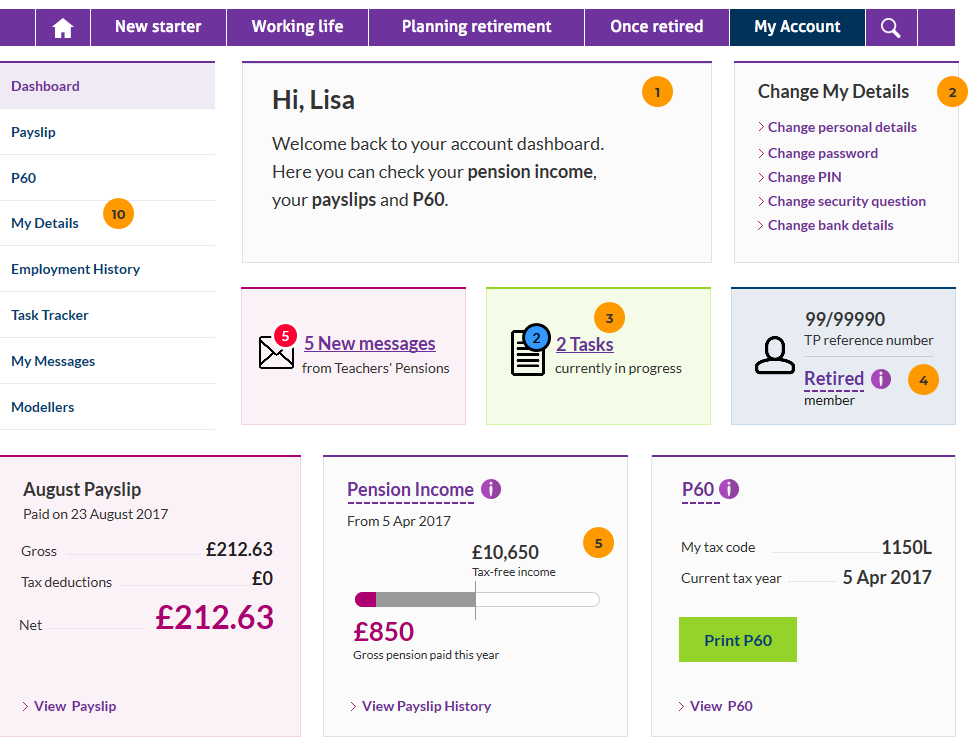 New P60’s and Payslips
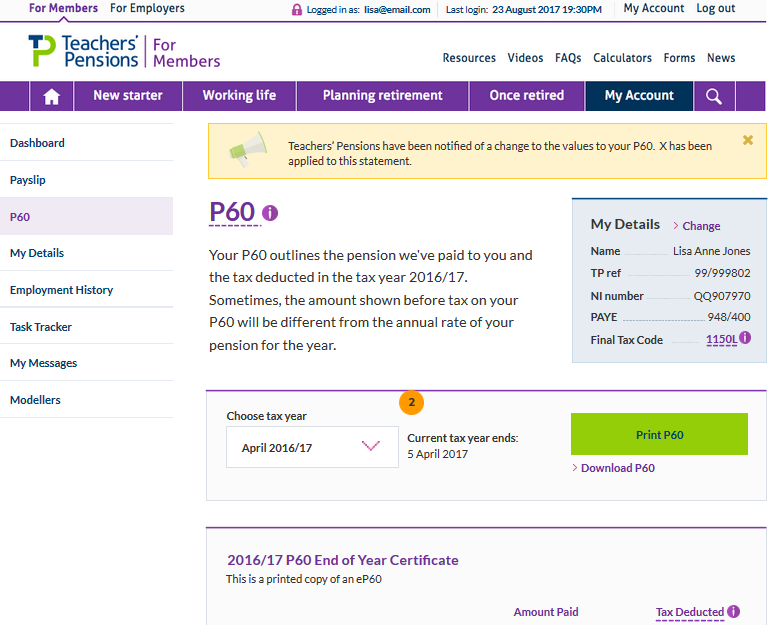 Final Steps

HMRC Approved
Business consulted
Tweaks to reduce printer ink
This month / next month
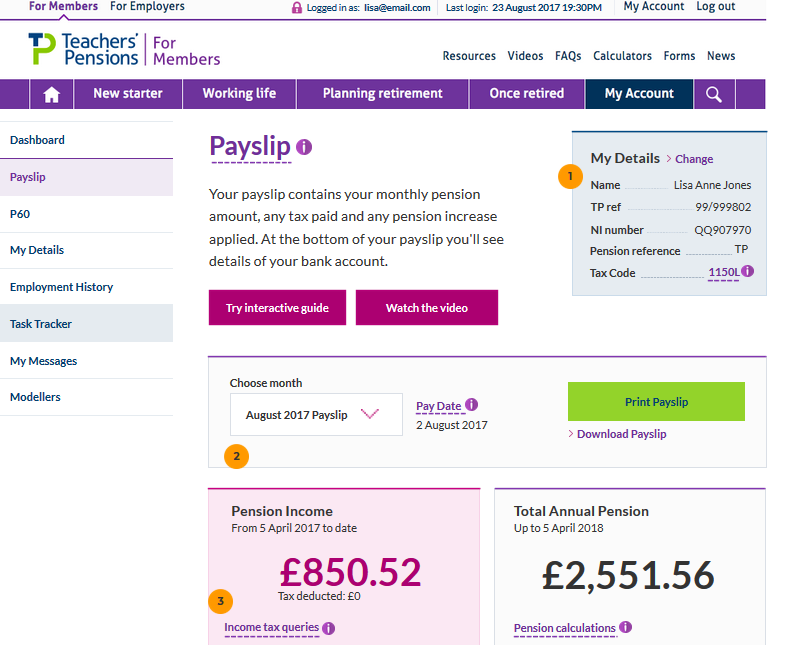 Web chat
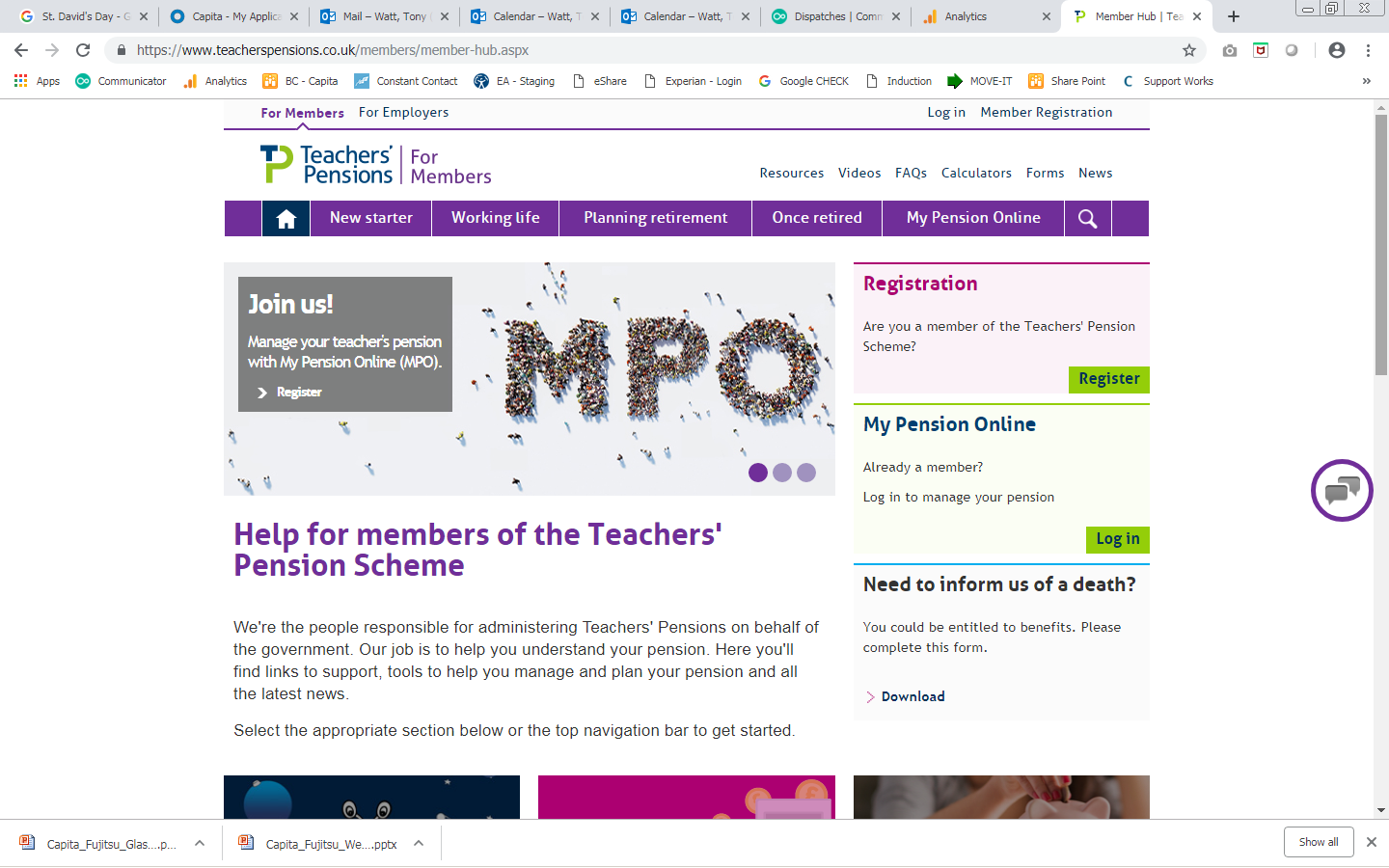 Trial launched October 2018

Demand has continued to be high

Top 3 
Website queries – 31%
Service queries – 14%
Retirement queries – 8%

Security case for secure Webchat progressing

Exploration of chat bots for quick answers

Interest for an Employer web chat option has been high
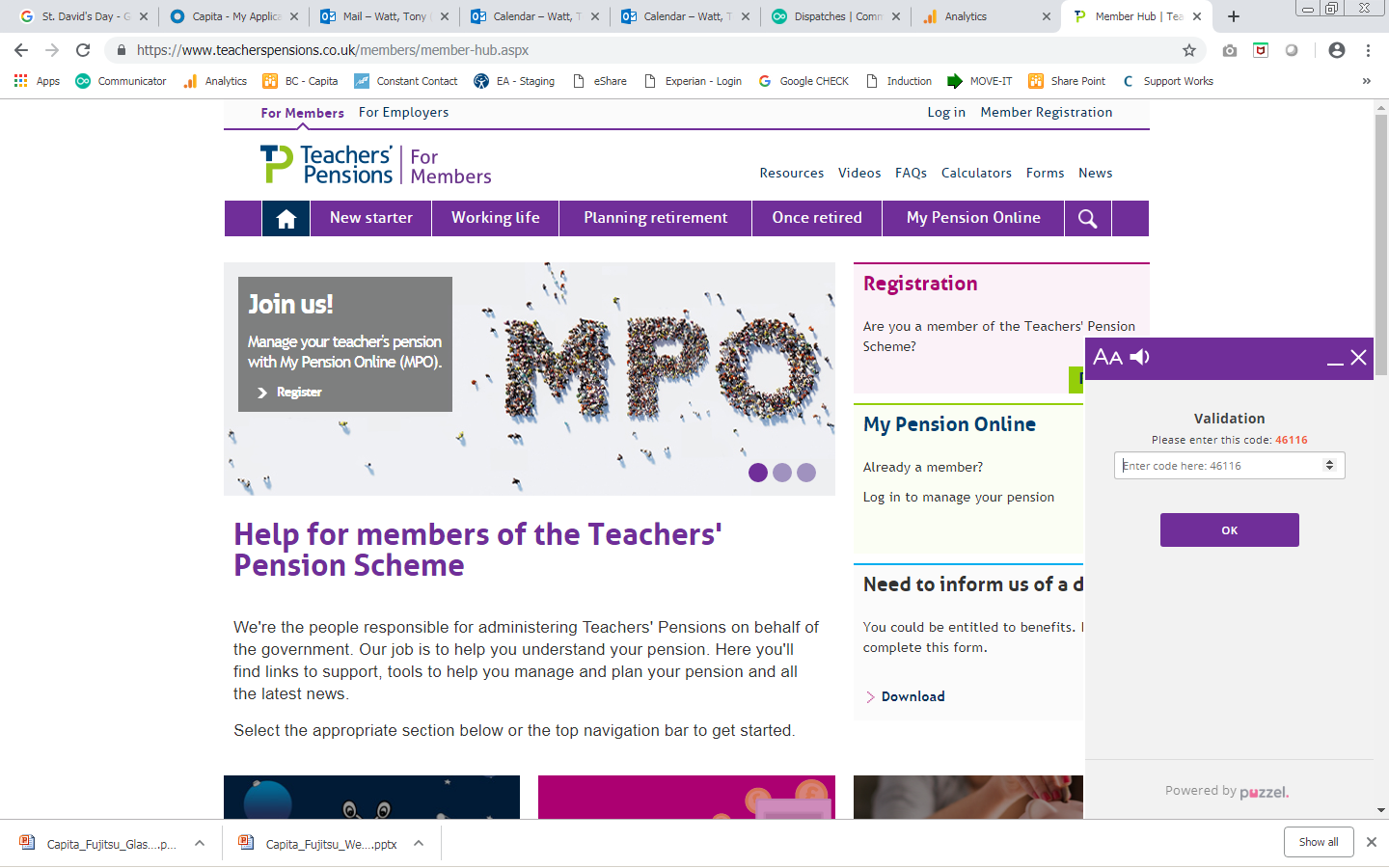 Mobile design
A migration from adaptive to responsive

A better experience across a wider range of devices and screen sizes

Improving accessibility

Improvements will continue to be refined and expanded
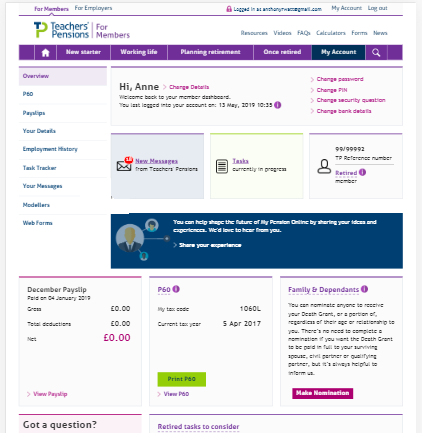 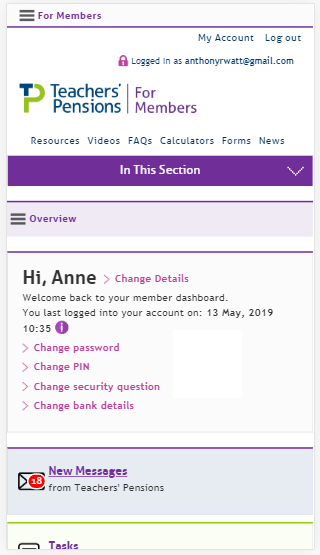 Azure & Sitecore v9.1
Benefits from moving to the Azure ‘cloud’ and Sitecore 9.1 CMS:
Speed and reliability – speed improvements have already happened
Machine learning - Personalisation improvements
Improved insight and analytics – better data and understanding
Testing – continuous optimisation 
Integrations – with email systems and other channels
Ultimately a better experience for users and easier to make changes for TP
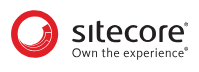 14
What are the plans for My Pension Online?
Task Tracker
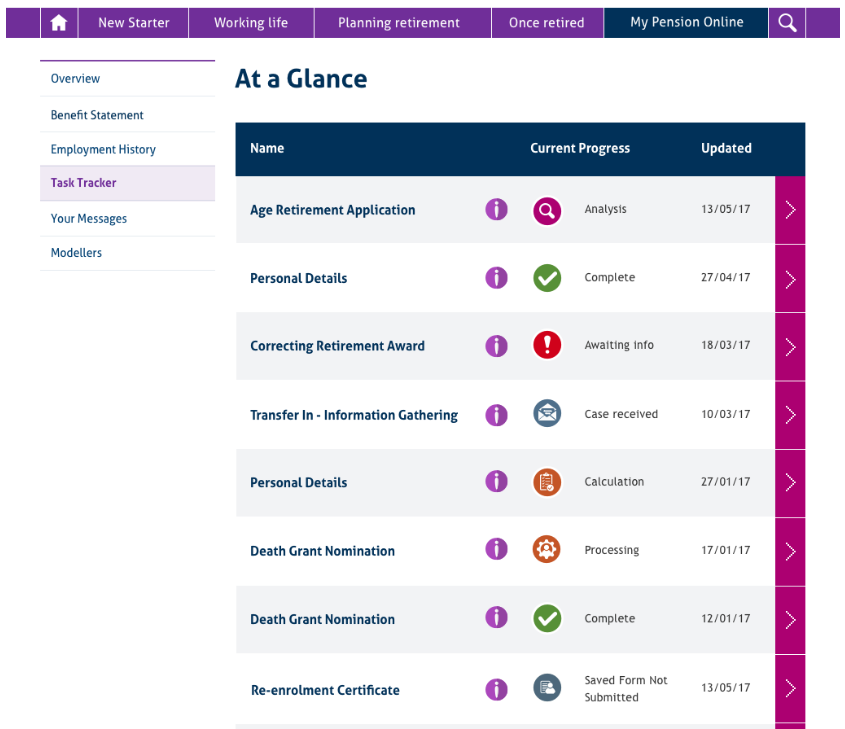 95% complete

Applying pressure
Aiming for end of Q3
Changes in staffing
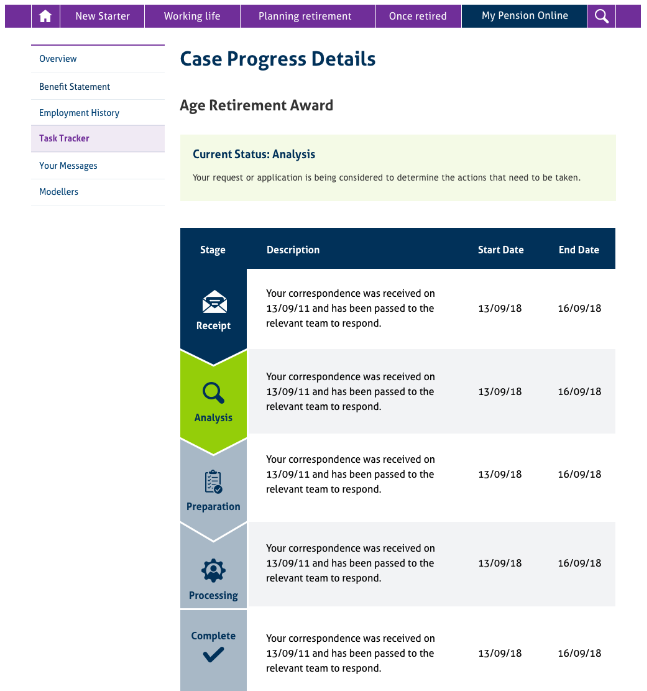 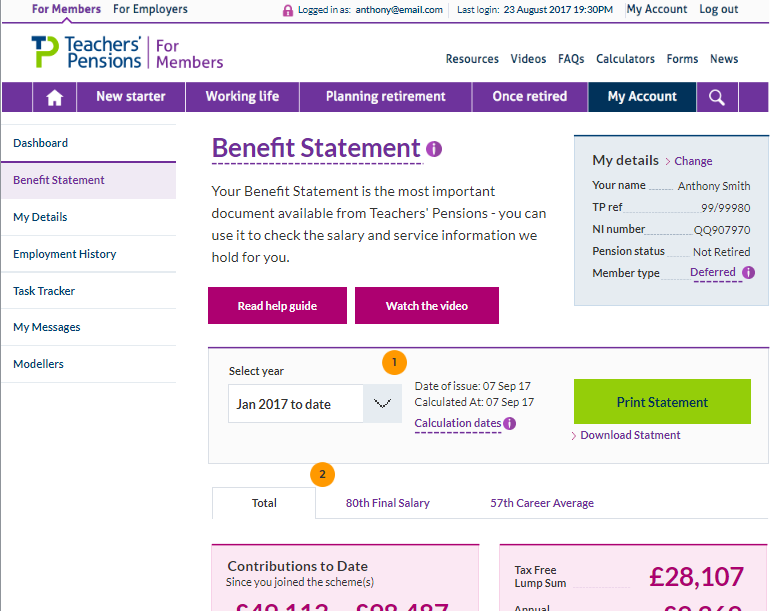 UX Designed with members
of your gross salary will be contributed by your employer towards your package of benefits.
Accessibility
Two audits undertaken
MPO
Non MPO

Screen reading improvements

Page structure and heading concerns – Sitecore 9.1 will help correct / address

PDF accessibility

Cross device suggestions – larger font size than currently used

New carousel that allows user control

Improved contrast ration between colours

MPO report due next month
Digital Personas
Personas and member status are the basis for personalisation across engagement activity

Existing personas:

Developed in 2014
Provide member portal personalisation 
Provide pre-login personalisation
Are the core of supporting communications
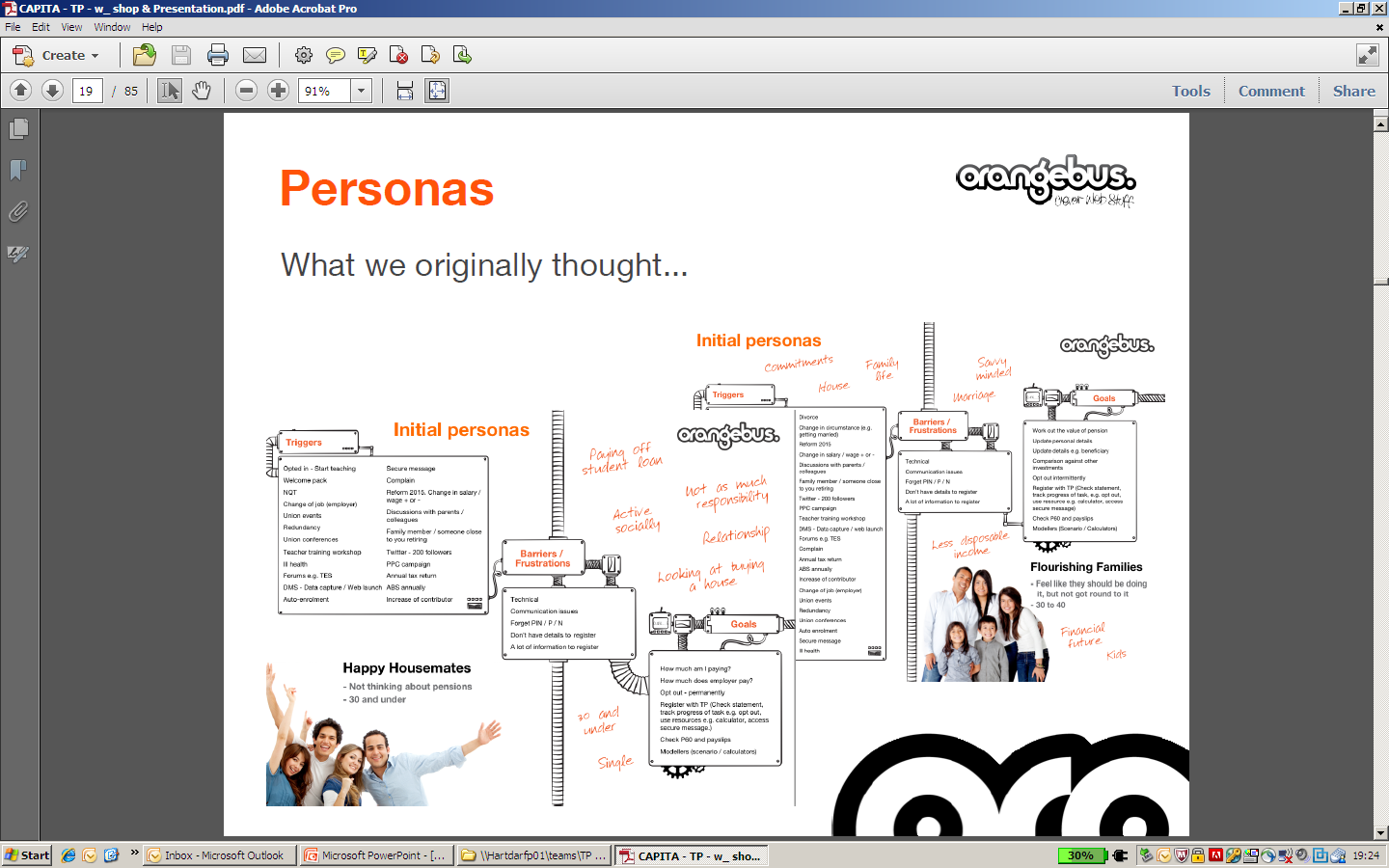 Digital Personas
Revisiting the 2014 personas with a ‘User Need’ focus to build improved online experiences and communications.

2019 Persona research:

Deep dive into the age group 40-50 
determine goals
make sure there are no undiscovered personas
Review 30 to mid-30, to understand the differences in their goals and motivations 

How:

30 remote user interviews
4 focus groups (2x NE and 2x SE England)
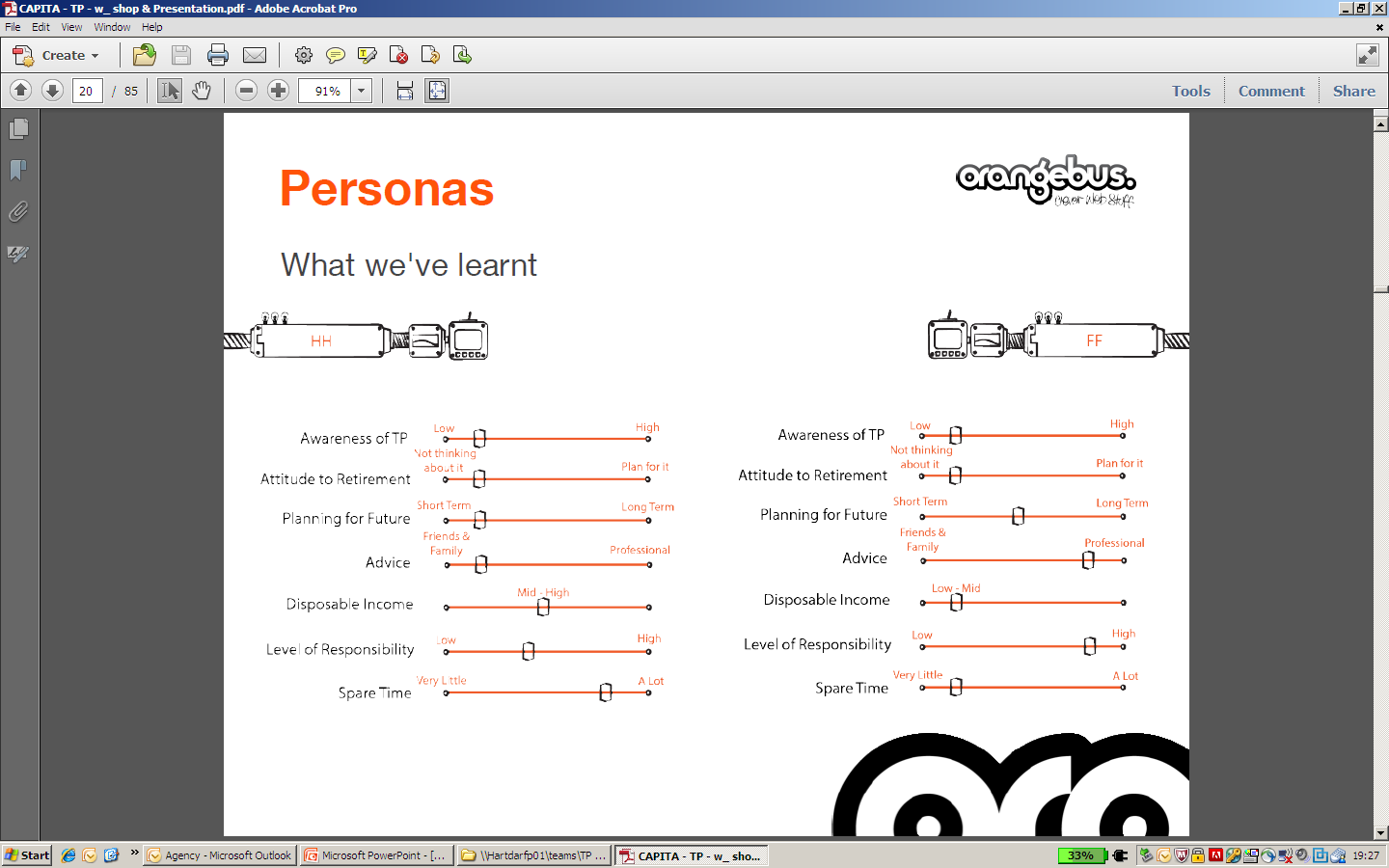 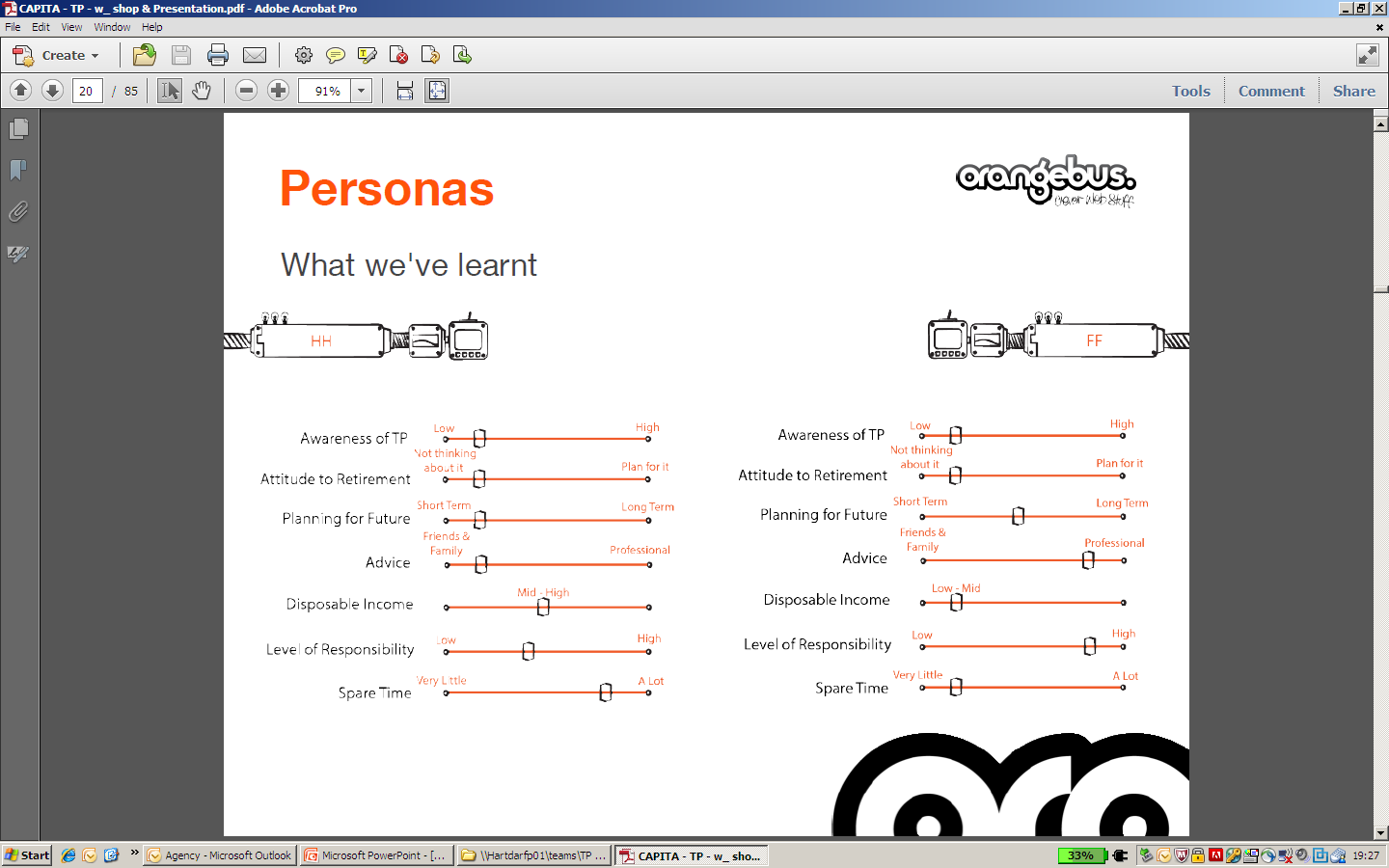 Log in – Just once per week or less
Stage 1 – completed in 2018
Allowed password to be entered fully
Allowed password retention in browser
Eased the registration criteria
Stage 2 – progressing with Cyber Security
Extend how long you are logged in for to days or even weeks
Device authentication
Reduction in the need for password use
Ability to request a PIN to be sent to a mobile phone
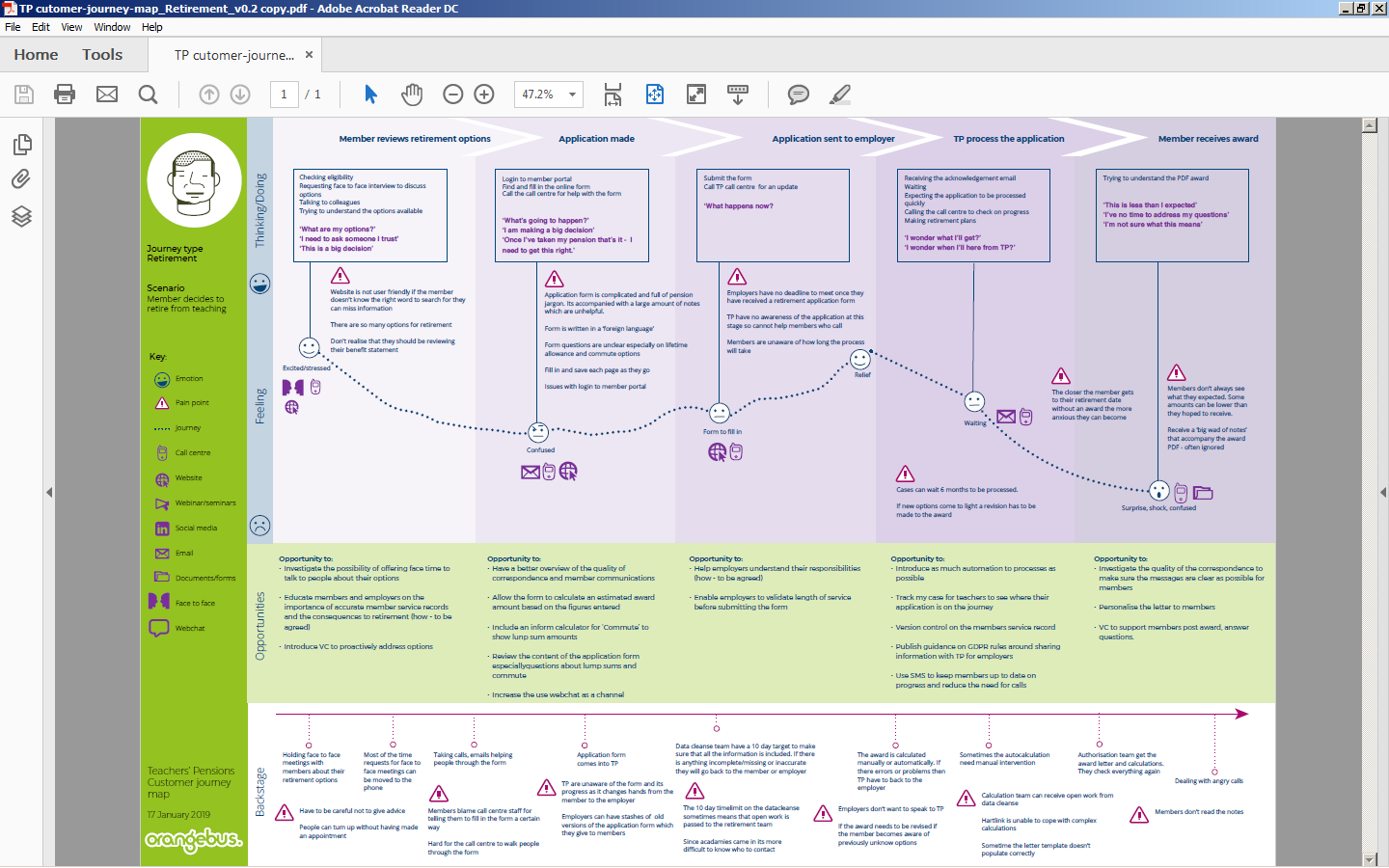 Integrated system
Mobile App
Depends on members needs

Easy log on - Secure access with Biometrics

Integrated call functions – option for automatic authentication

Push notifications

Integrated messages

On demand P60/Payslip/Benefit Statement (with notifications)

Integrated planning tool – supported by push notifications
What are the benefits of My Pension Online?
Benefits
Members need to call in less often
Time is saved for employers, members and TP
Availability and access to personal pension information 24/7
A secure repository of pension documents, no need to file
Tool for understanding and planning
Improved accuracy of information for all
Easier and more efficient administration
More options for how to interact with TP
Fewer errors completing forms
Offers a more interactive way to understand pensions
Secure messaging and email updates
Benefits for employers
What are the main benefits to you from members having an account?

What could we develop for members to help you further?

What should the future of MPO look like?
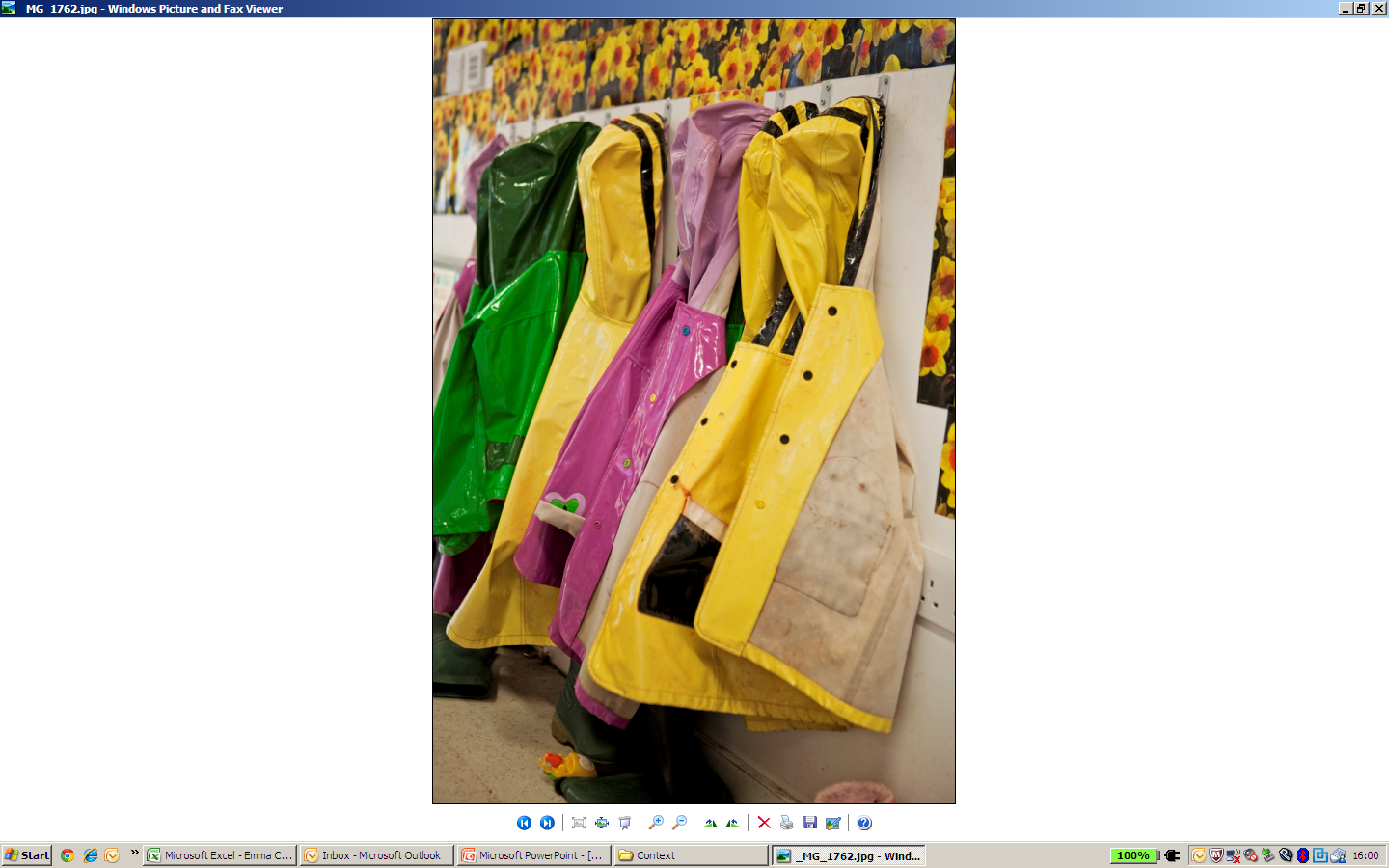 Any questions?